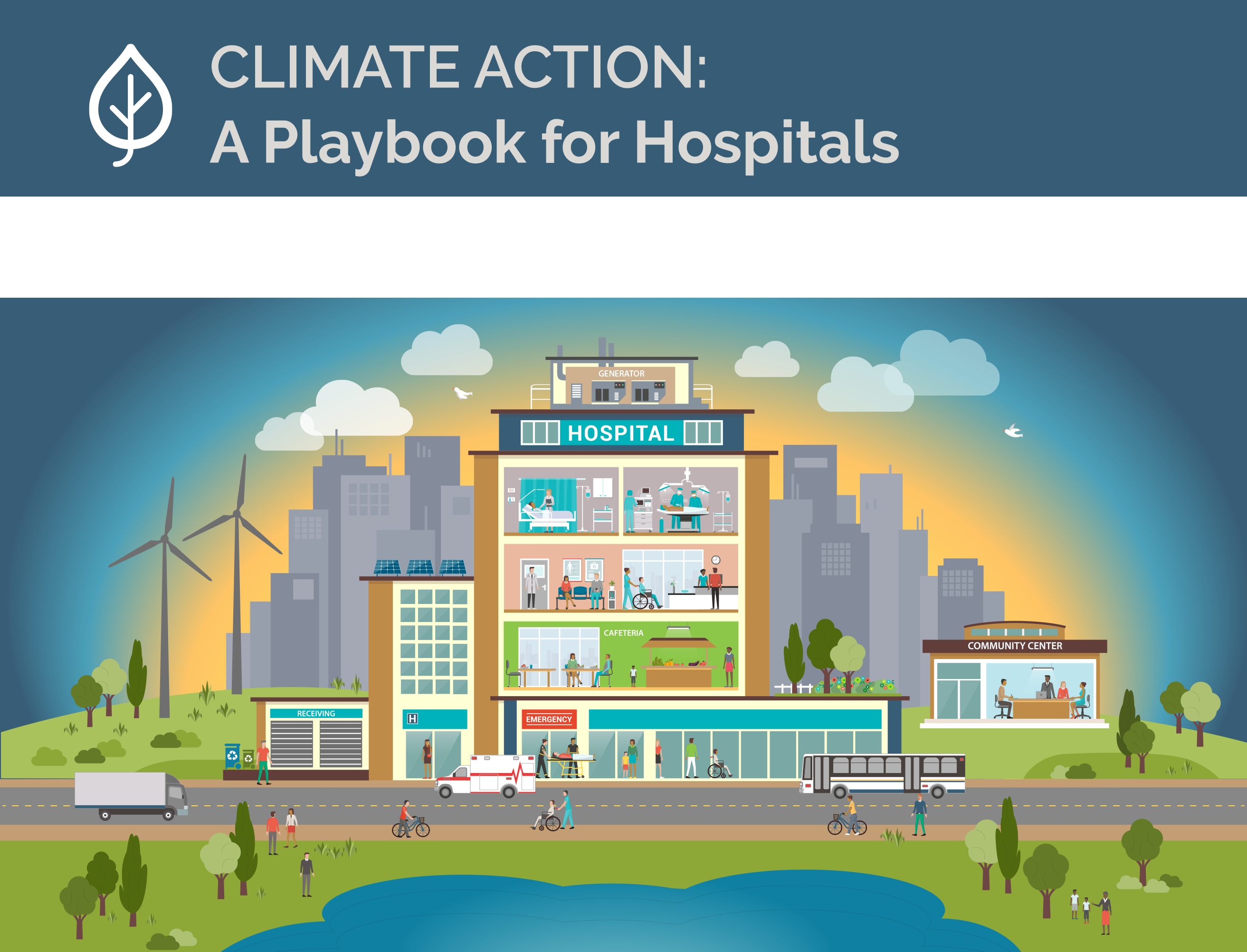 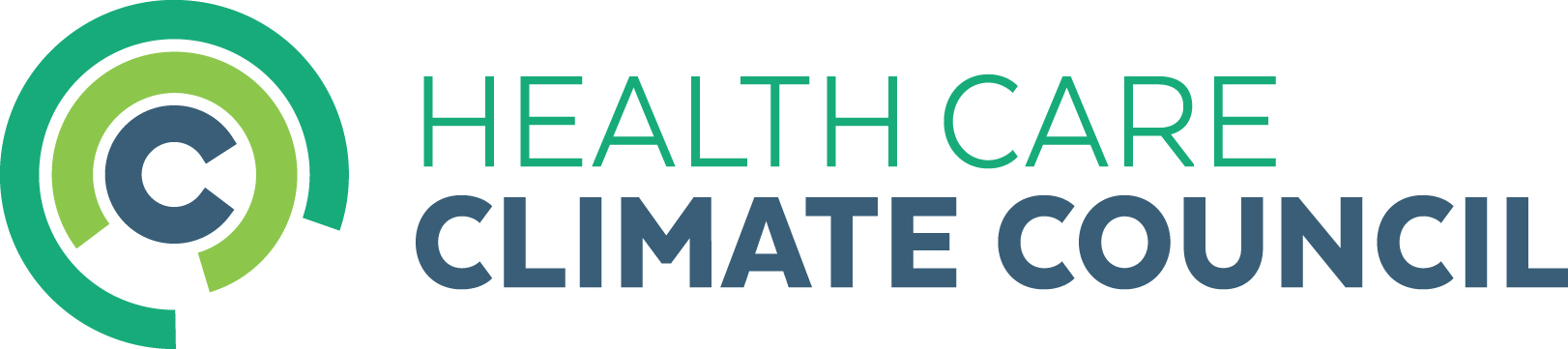 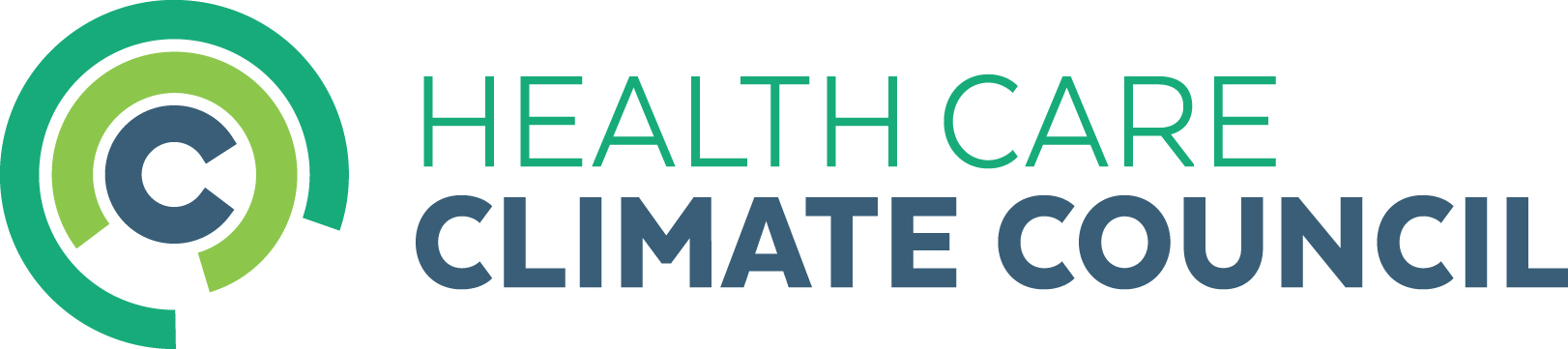 ABOUT THE HEALTH CARE CLIMATE COUNCIL
In an effort to build a unified voice among hospitals committed to addressing climate change, Health Care Without Harm established the Health Care Climate Council (HCCC). The examples within each section referenced are all demonstrations of what the individual members of the HCCC have been able to accomplish. The Council’s mission is to amplify public and private responses to climate change by:
Accelerating investment in renewable energy and energy efficiency;
Scaling the health sector’s adoption of climate change mitigation and resiliency programs; and
Advocating for local, state and national policies that ensure a sustainable and healthy future consistent with our collective vision for healthy individuals and communities.
The 19 health systems of the HCCC represent nearly 500 hospitals, $165 billion in revenue and nearly 1 million employees.
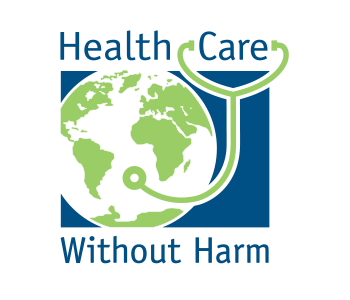 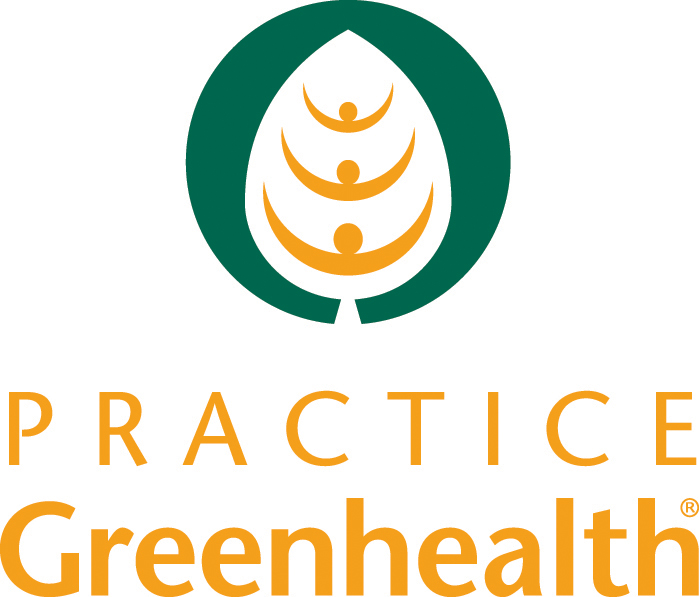 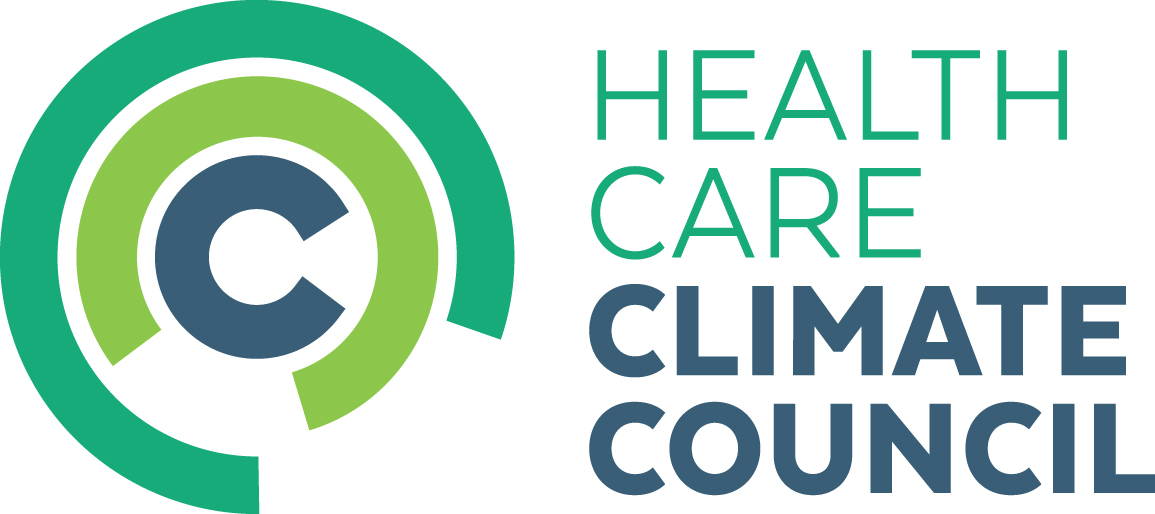 Established by Health Care Without Harm, the Health Care Climate Council is a leadership network of hospitals committed to strengthening the health sector’s response to climate change. Learn more at: climatecouncil.noharm.org
HEALTHIER FOOD
As health care takes a more holistic approach to improving health, food is understood as a critical element, both in terms of what a patient consumes as well as what a hospital serves or wastes. Consider the following:
If every person chose to eliminate meat for one day per week, the effect would be a reduction in emissions equivalent to taking 273 million cars off the road.
Cutting global food waste by 50 percent by 2050 could reduce emissions by an estimated 4.5 gigatons.
Agriculture is responsible for 24 percent of global greenhouse gas emissions.
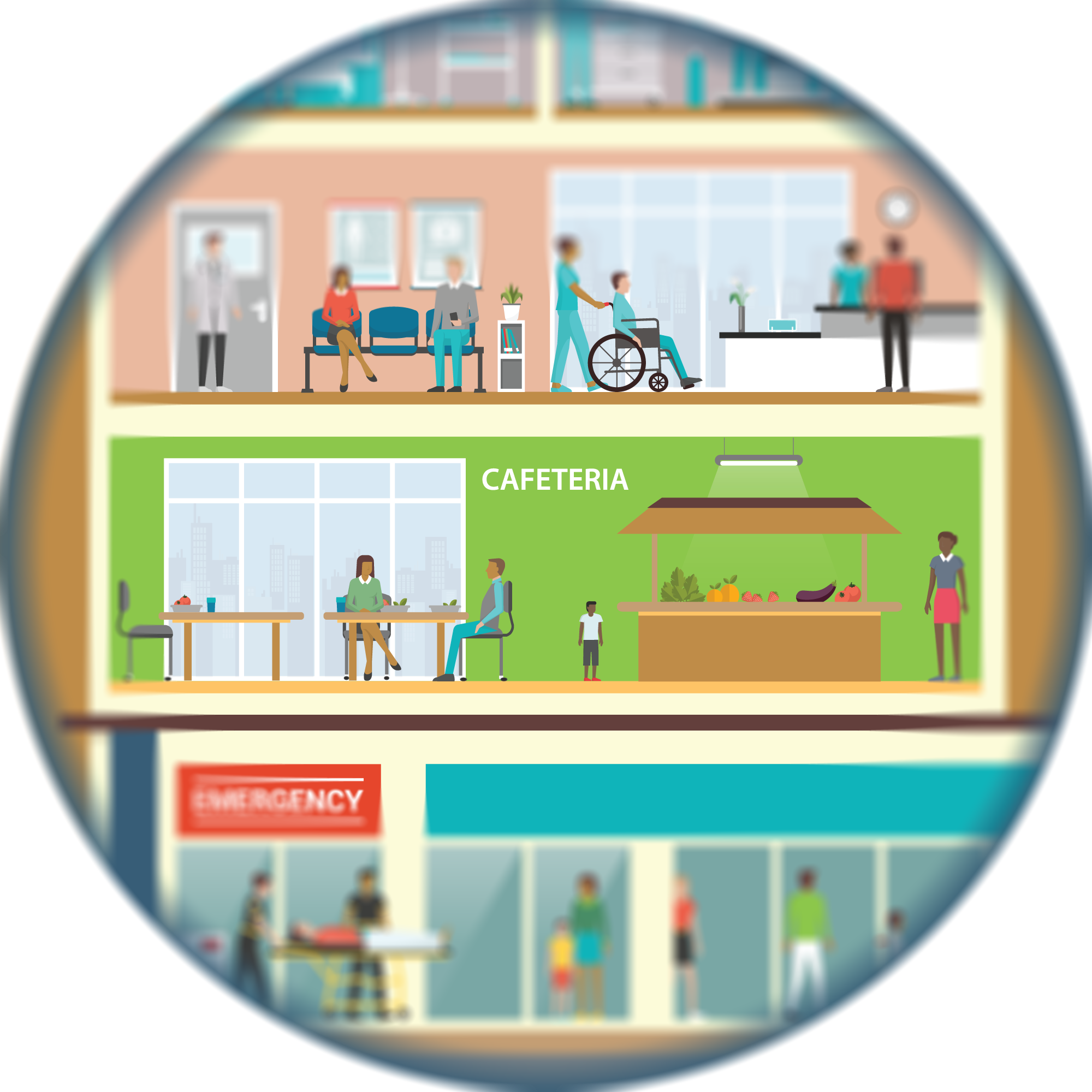 LEANER ENERGY
Because of the 24/7 nature of hospital operations, the U.S. health care sector spends $9.6 billion annually on energy, creating 8 percent of the entire U.S. commercial building sector’s greenhouse gas emissions. Consider the following:
A 30 percent cut in healthcare electricity’s carbon pollution by 2030 would reduce greenhouse gas emissions, preventing an estimated 4,130 premature deaths, 85,000 asthma attacks, 4 million respiratory symptom events and 3,750 hospital visit incidents and save about $1.2 billion in medical costs.
Water is also a major contributor to greenhouse gas emissions from the energy consumed during distribution and treatment, plus the water used in energy extraction and generation itself.
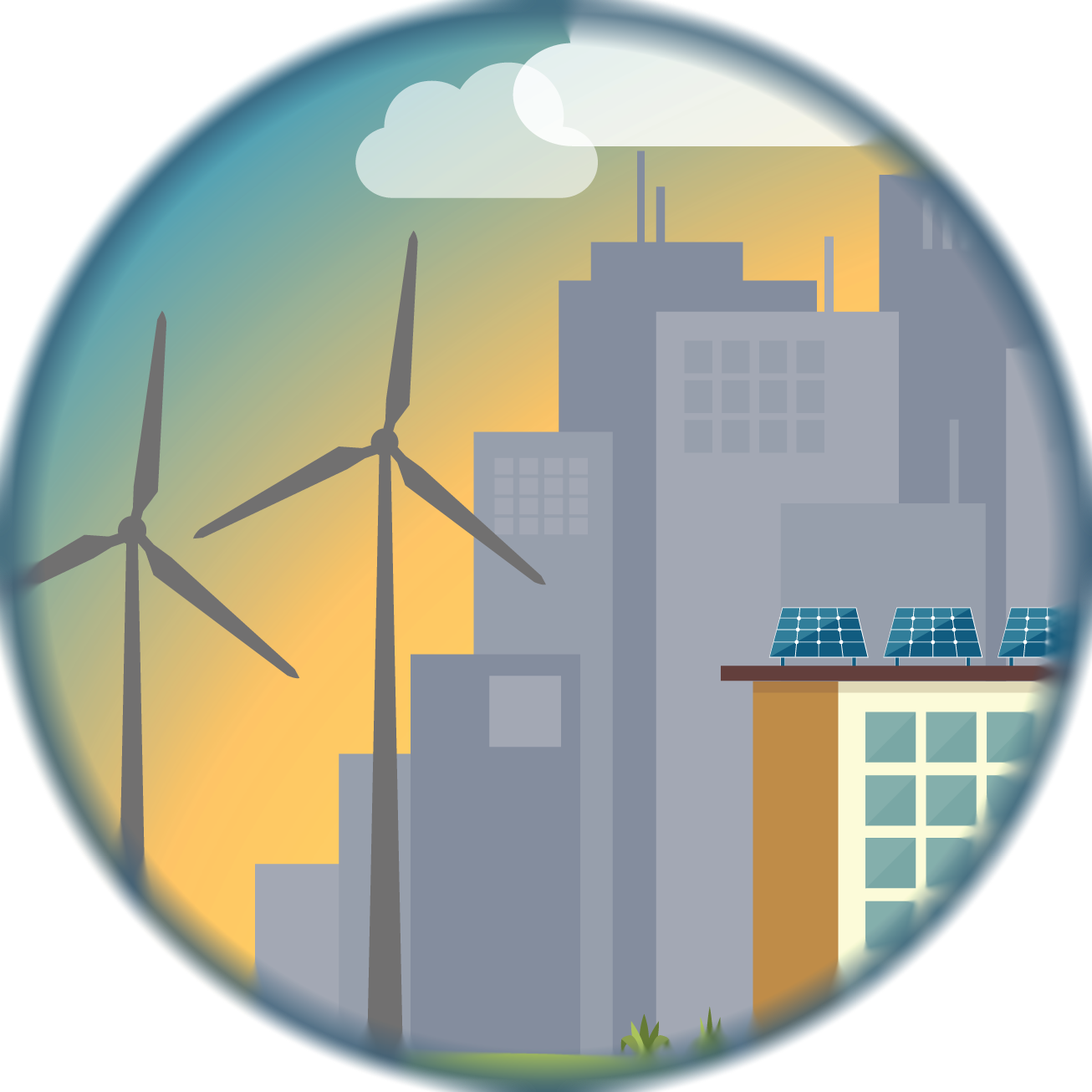 GREENING THE OPERATING ROOM
Operating Rooms (ORs) generate a significant environmental footprint relative to other hospital departments given their need for large amounts of energy to accommodate special ventilation, lighting, cooling and the large amount of waste they generate. Consider the following:
It is estimated that the operating room in a hospital is responsible for 20 percent to 30 percent of its total waste and up to 60 percent of the facility’s regulated medical waste.
Desflurane, a widely used anesthetic in the OR, has more than 2,000 times the global warming potential as carbon dioxide.
Given that ORs are often a third of a hospital’s expenses, the savings opportunities are vast; Practice Greenhealth award applicants reported nearly $42 million in aggregate cost savings and saved an average of $24,656 per operating room.
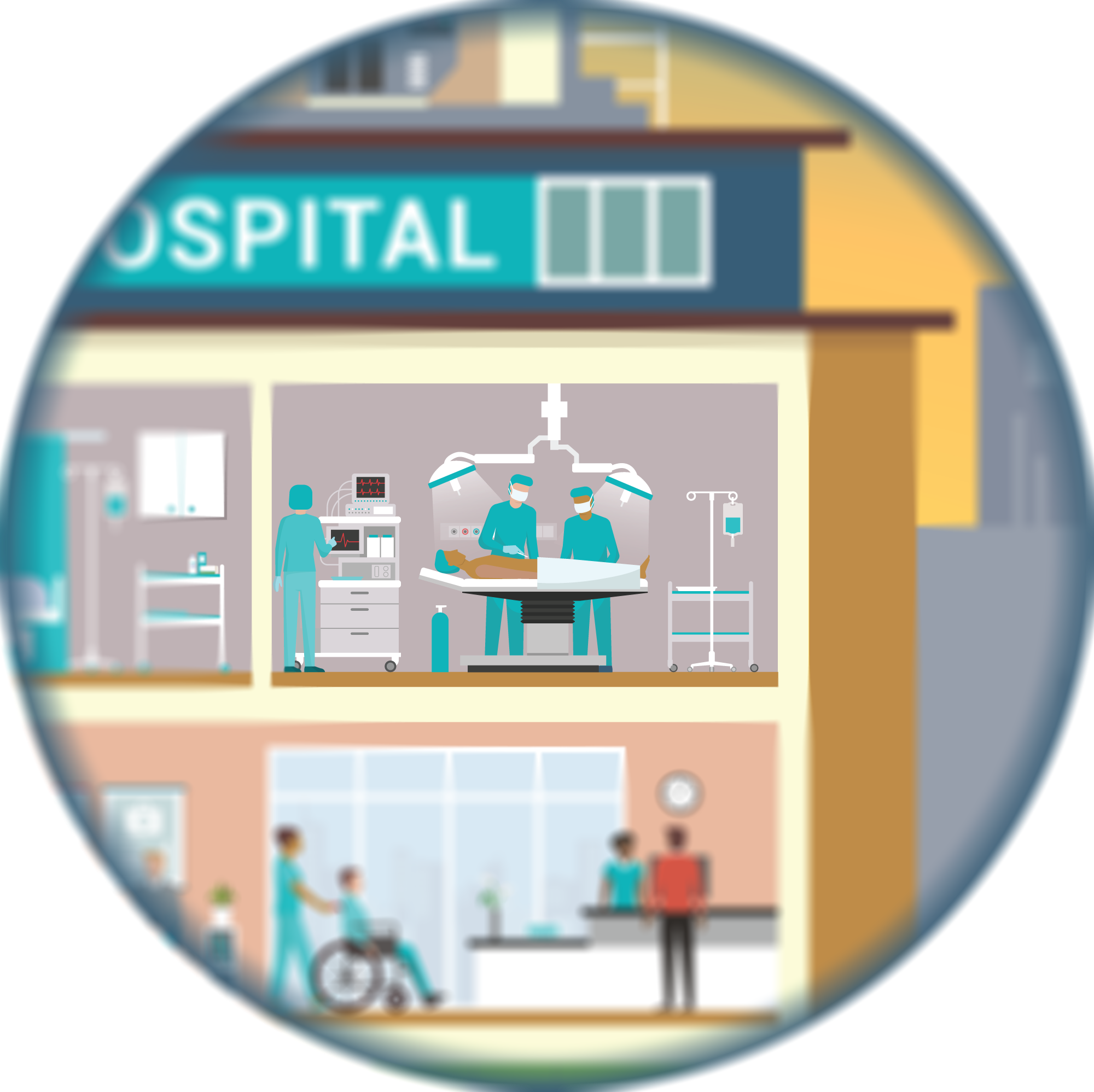 ENVIRONMENTALLYPREFERABLE PURCHASING
The health care sector buys enormous quantities of goods and services, with health care spending accounting for nearly 18 percent of the GDP in the U.S. Consider the following:
It is estimated that nearly 60 percent to 80 percent of a health systems’ greenhouse gas emissions are embedded in the products and services they buy — their upstream supply chain.
A 2016 study by NHS identified the manufacture of medical instruments and pharmaceuticals as two of the largest areas for emissions in acute care settings.
According to the Lancet, nurses and environmental services staff have the highest rate of occupational asthma, in part due to the chemical exposure at work. A series of studies identifies how climate change could impact the way hazardous chemicals like pesticides move through the environment, leading to greater exposure, as well as how climate change could weaken the ability of humans to tolerate these chemicals.
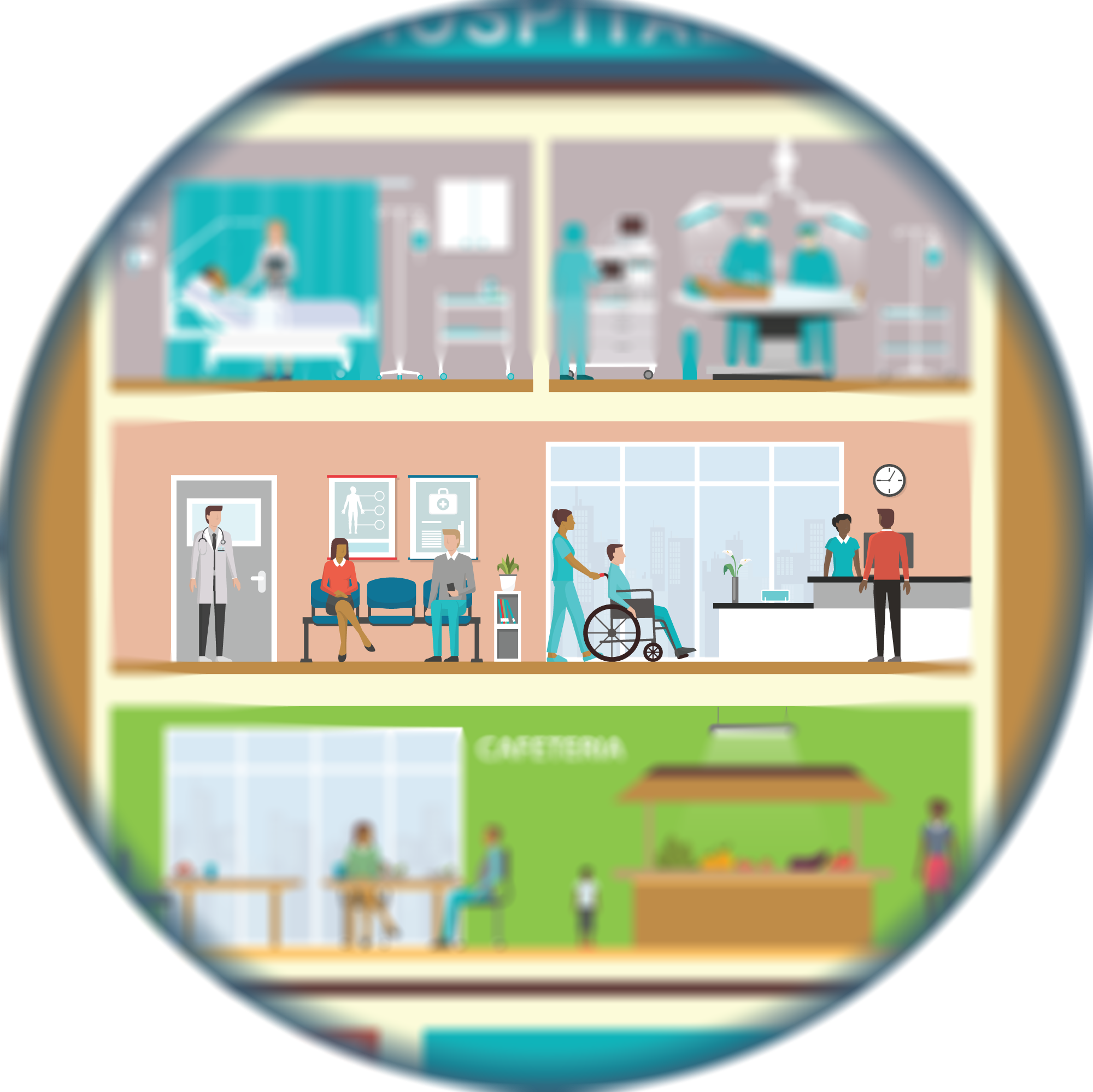 LESS WASTE
Given that waste management represents 1 percent to 5 percent of U.S. greenhouse gas emissions and that hospitals produce an average of 30 pounds of waste per patient per day, waste reduction offers a big opportunity for hospitals. Consider the following:
Landfilled waste produces methane, a potent greenhouse gas with 25 times the global warming potential of carbon dioxide over a hundred year period.
Waste incinerators emit more carbon dioxide per megawatthour than any other fossil fuel-based power source, including coal-fired power plants, and have been linked to an increased risk of asthma in surrounding communities.
Approximately 40 percent of U.S. greenhouse gas emissions are associated with the energy used to produce, process, transport and dispose of the food we eat and the goods we use.
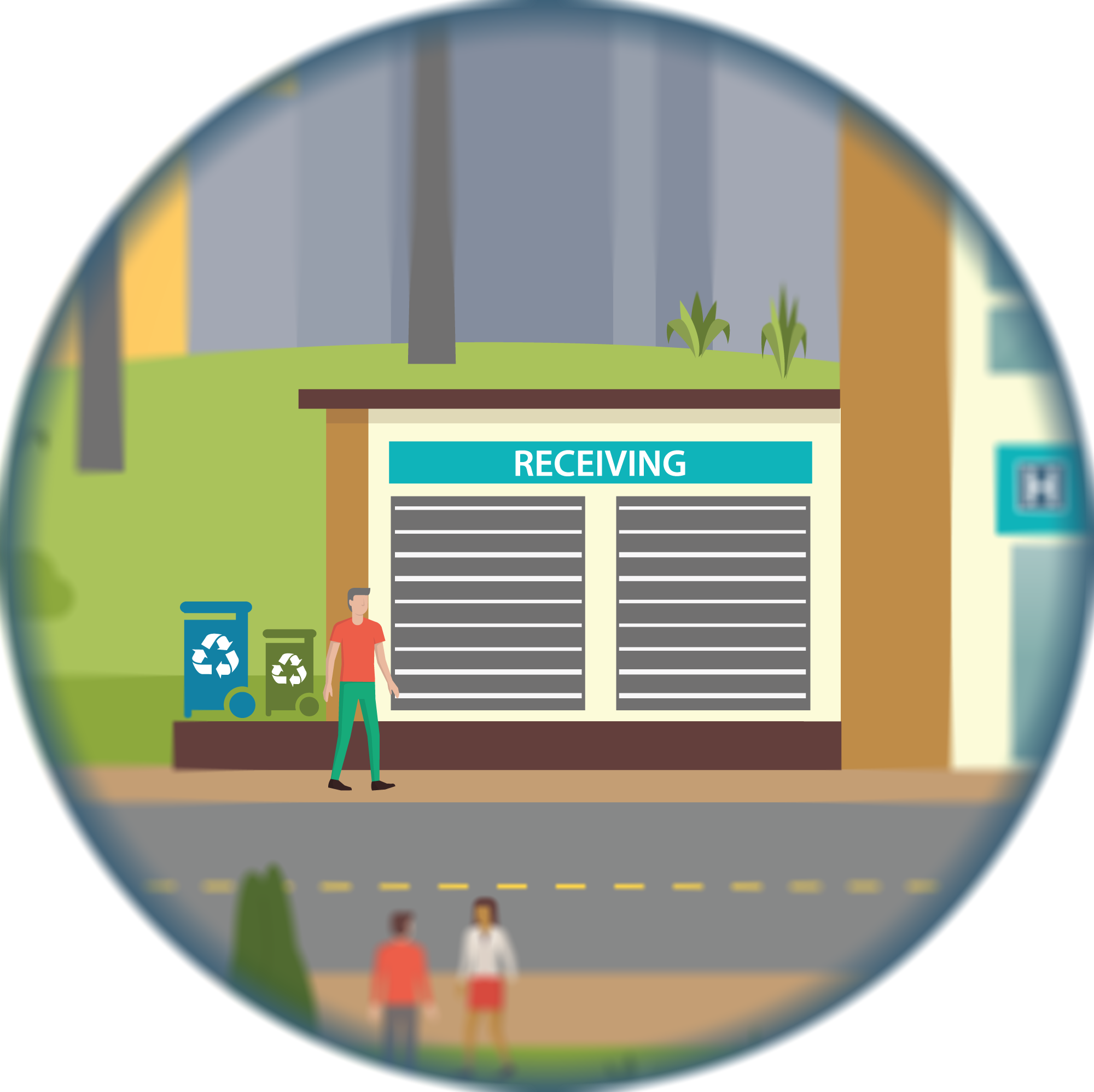 CLIMATE RESILIENCE
Hospitals must be prepared to continue to give care even in the face of extreme weather. Designing hospitals and critical health care settings for preparedness, energy independence, projected sea level rise and extreme weather needs to become the norm in building design and construction. Consider the following:
Superstorm Sandy was the second-costliest hurricane in United States history, with an estimated $70 billion spent on recovery. NYU Langone reported $750 million in research losses alone from Superstorm Sandy.
In 2016, the U.S. had 15 weather-related disaster events (droughts, wildfires, inland floods, severe storms, and a tropical cyclone) totaling over $46 billion in direct costs, and leading to 138 fatalities.
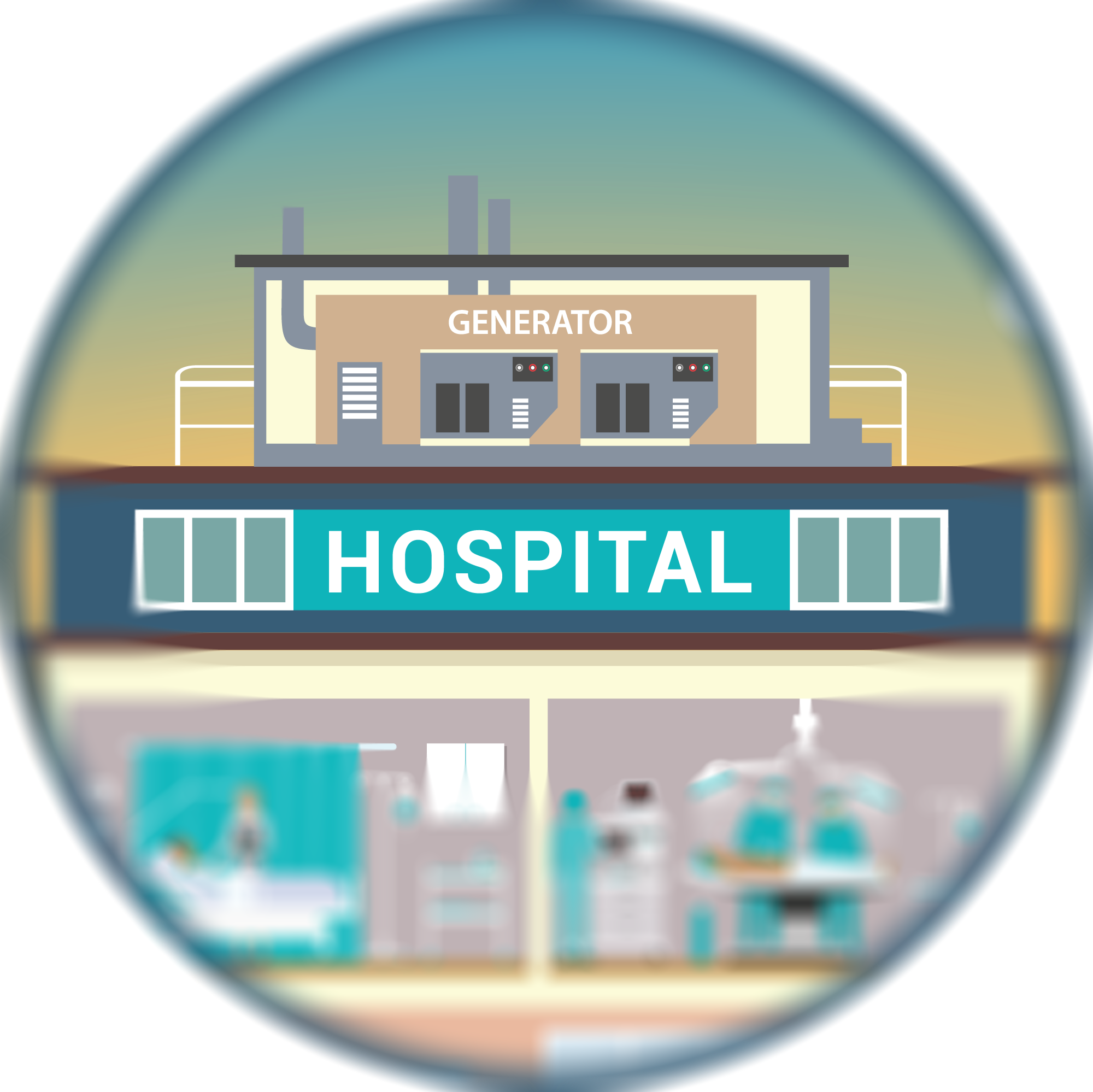 TRANSPORTATION
Transportation wields a big footprint for a hospital when you consider the amount of energy that goes into workforce commuting, patient and family travel, and transporting patients, goods and services to and from the hospital. Consider the following: 
Currently, 97 percent of vehicles on the road today burn fossil fuel, and the number of vehicles worldwide is on pace to double by 2030. 
Transportation is the fastest growing source of greenhouse gas emissions. It comprises 26 percent of U.S. greenhouse gas emissions, second only to energy production at 30 percent. 
According to the World Health Organization, nine out of 10 people worldwide live in places where air pollution exceeds safe guidelines. This contributes to asthma and respiratory illness, heart disease and stroke, cancer, and traffic injuries.
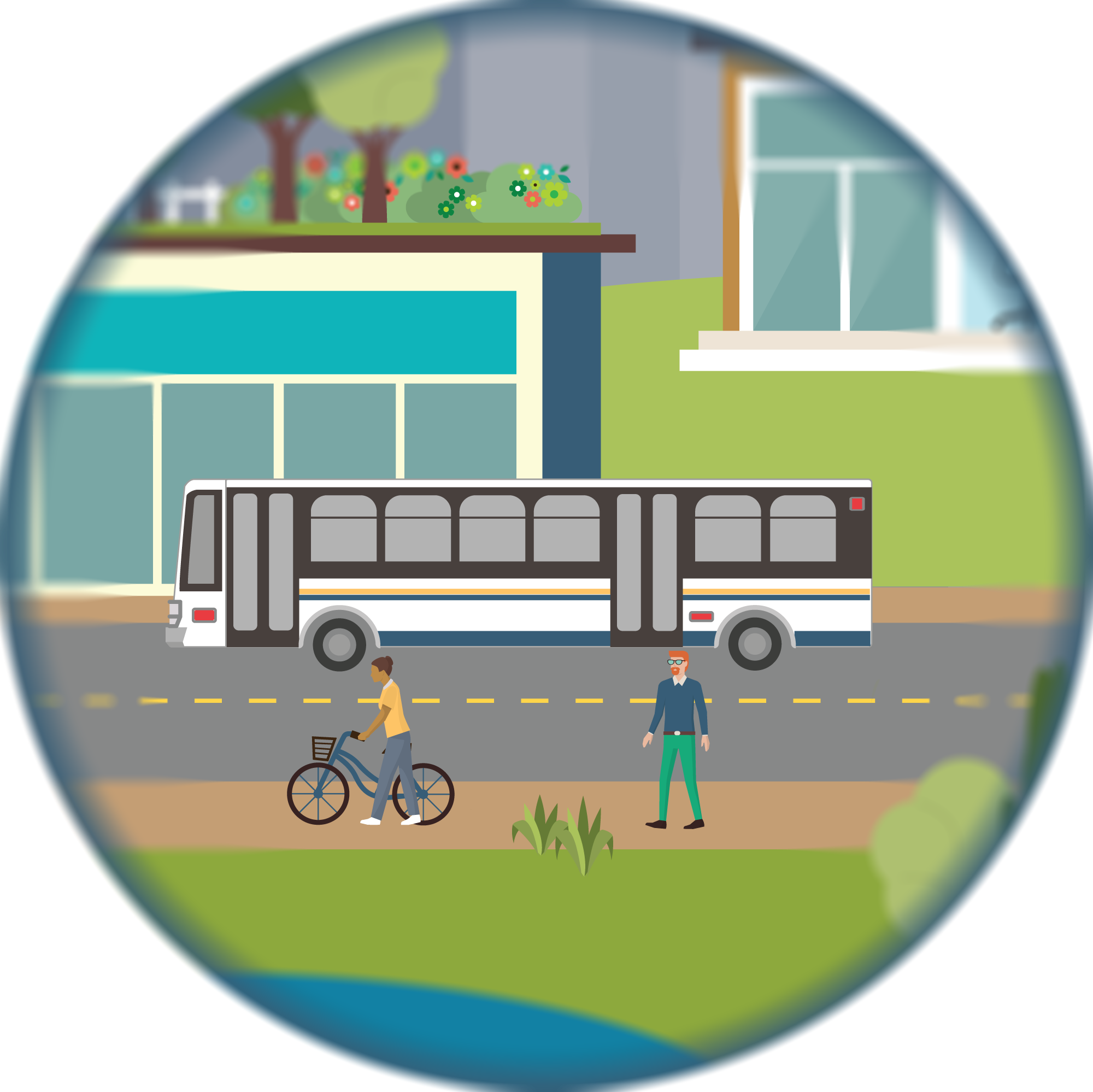 LEADERSHIP
Visionary health systems understand that addressing climate change must be core to their mission of improving health, and many are using their trusted voice to lead by example. Consider the following:
Health organizations and primary care physicians have shown to be the most trusted messengers on climate change, according to research by Yale and George Mason universities.
More and more, prospective employees are seeking job opportunities in organizations which reflect and align with their own values in regard to environmental stewardship.
According to a 2011 survey by Pew Research Center, 80 percent of Millennials (born after 1980) want to work for companies who care about their environmental impact.
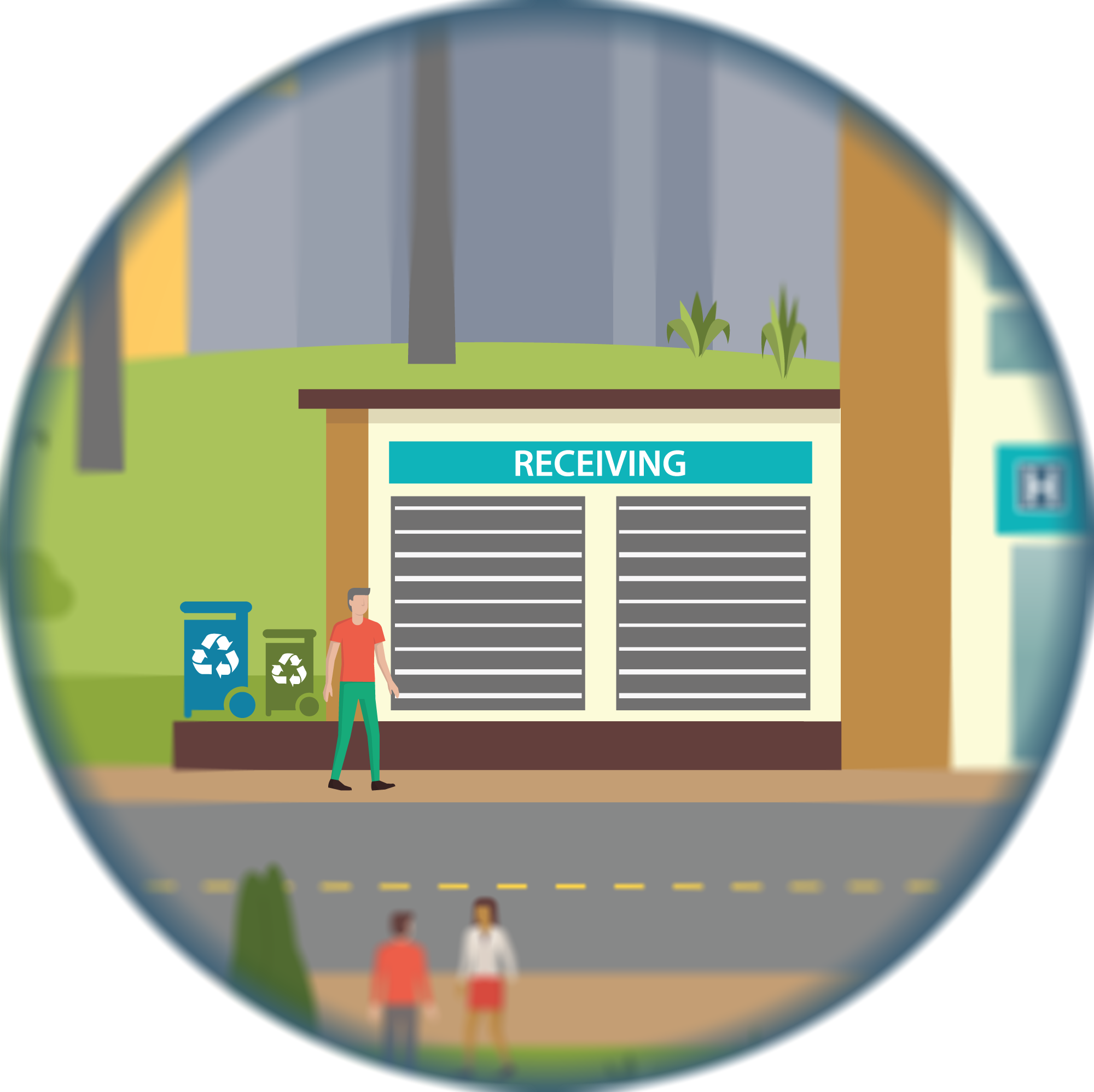